2022-2023
Influenza Guidance
Objectives
Review the New Jersey state influenza vaccination law and how it affects your healthcare facility
Discuss CDC recommendations for protecting staff and patients/residents during influenza season
Discuss specific settings and ways to prevent the spread of influenza
Provide guidance on Influenza and COVID-19 diagnosing, testing and coadministration of vaccines this influenza season
New Jersey’s Influenza Vaccination Statute
January 2020 
P.L. 2019, Chapter 330 mandating annual influenza vaccination became N.J. law on Jan. 13, 2020.
Requires certain healthcare facilities to offer, and healthcare workers to receive, annual influenza vaccination. 
The law defines a healthcare facility as “a general or special hospital, nursing home, or home health care agency licensed pursuant to P.L.1971, c.136.”
Summary of New Jersey’s Statute
Each facility must require annual (either on or off site) influenza vaccine for all employees no later than Dec. 31 of each flu season, as determined by the CDC.
If employees do not receive an influenza vaccine from their place of employment, but they received it elsewhere, they must present acceptable proof and attestation of their current record of influenza vaccination, as required by their employer. It must include the lot number of the vaccine received.
Facilities must maintain a record of attestation of influenza vaccine for each employee, regardless of where they received their vaccination. 
When a medical exemption is requested by an employee, a form designated by NJDOH must be used to document the exemption and is subject to approval. Exemptions must be reported to NJDOH; the process will be determined by regulation.
https://www.state.nj.us/health/healthfacilities/documents/CN/HealthFacilities_FluVaccinationProgram_memo10072020.pdf
Summary, cont.
Declination statements from employees who do not receive a flu vaccine or do not request and receive a medical exemption must be maintained and ultimately reported to DOH. The mechanism for reporting will be included in regulations.
Each facility must ultimately report to NJDOH the vaccination percentage rate of its workforce. The mechanism for reporting will be included in regulations.
Facilities must provide an educational program on influenza vaccination; non-vaccine influenza control measures; and the symptoms, transmission and potential impact of influenza.
Summary, cont.
Facilities must conduct an annual evaluation of the program with a goal of improving vaccination rates. 
In the event there is a shortage of influenza vaccines, a facility may suspend the annual flu vaccine program as determined by NJDOH. 
A healthcare facility shall not discharge or reduce the pay of a healthcare worker who declines to receive an influenza vaccination.
It is the responsibility of the healthcare facility to protect its patients in the event that an employee declines to receive an influenza vaccination, which measures may include, but are not limited to, requiring them to wear a mask as well as relocation or change of assignment of healthcare workers.
Next Steps
The current medical exemption form entitled "Medical Exemption Statement for Health Care Personnel," must be placed on facility letterhead and used as the medical exemption form required under the statute. https://www.state.nj.us/health/healthfacilities/documents/CN/HealthFacilities_FluVaccinationProgram_memo10072020.pdf
Facilities are required to review and confirm each medical exemption to ensure the exemption is consistent with standards enumerated by the Advisory Committee on Immunization Practices, which can be found at: https://www.cdc.gov/vaccines/hcp/acip-recs/vacc-specific/covid-19.html.
Influenza 2022-2023
New Jersey experienced a relatively mild flu season in 2021-2022 as measures like masking, hand washing and limited person-to-person contact were still in place in many locations and settings.
It is important to remain vigilant and consistent with best practices to prevent a serious flu season. 
With increased travel, resumption of in-person work and school and reduced use of masks and social distancing, we can expect more influenza cases this season. This has been seen in the southern hemisphere where the flu season started early and more significant flu illness was experienced.
Face masks and hand hygiene combined may reduce the rate of influenza-like illness and is strongly encouraged.
CDC Recommendations
CDC Recommendations, cont.
CDC Recommendations, cont.
Influenza Symptoms, Transmission and Potential Impact
Influenza is a respiratory illness caused by the human influenza viruses. Two main types that spread among people are Types A and B and are the cause of seasonal flu epidemics.
Per CDC estimates, approximately 3 to 11% of the U.S. population experiences a symptomatic flu illness each year, with an average around 8%. 
Infected individuals are most contagious in the first 3-4 days after illness onset. Symptoms arise around day 2 of infection and can remain contagious for up to days 5-7 after that period. 
Virus can be spread via tiny droplets – typically released via sneezes, coughs, or even talking.
Influenza Symptoms, Transmission and Potential Impact
Serious influenza complications can result in hospitalization or even death. 
Young children, the elderly and individuals with certain health conditions are at a higher risk of serious complications. 
There is increasing recognition for the need to account for the diversity within the elderly population. Based on a study by the CDC, hospitalization rates for influenza among adults aged 85 years and older were 2 to 6 times higher compared to those aged 65-74 years.
During the COVID pandemic is it essential that healthcare organizations minimize the risk of inpatient hospital acuity.
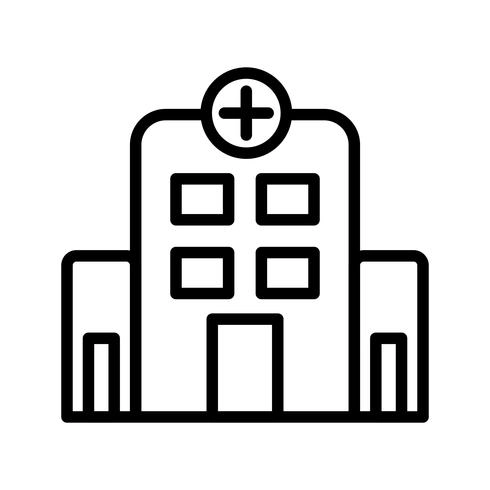 Influenza in Acute Care
Influenza in Post Acute & Long-Term Care Settings
Influenza in Post Acute and Long-Term Care Settings
Skilled nursing facilities, assisted living residences, and dementia care homes must develop plans to accept new admissions during influenza season while maintaining capacity to care safely for other residents. This requires planning for implementing transmission-based precautions and other infection control measures. 
Respiratory hygiene/cough etiquette is necessary for everyone year-long. Influenza virus is transmissible to others for 24 hours before an individual has typical signs and symptoms of influenza. Older individuals and those who are immunocompromised may not present with classical signs of influenza. Containing all respiratory secretions (source containment) at all times is necessary. 
Define processes for accepting and transferring residents. 
Manage visitors and update visitation policy.
Testing and Management Considerations for Nursing Home Residents with Acute Respiratory Illness Symptoms when SARS-CoV-2 and Influenza Viruses are Co-circulating | CDC
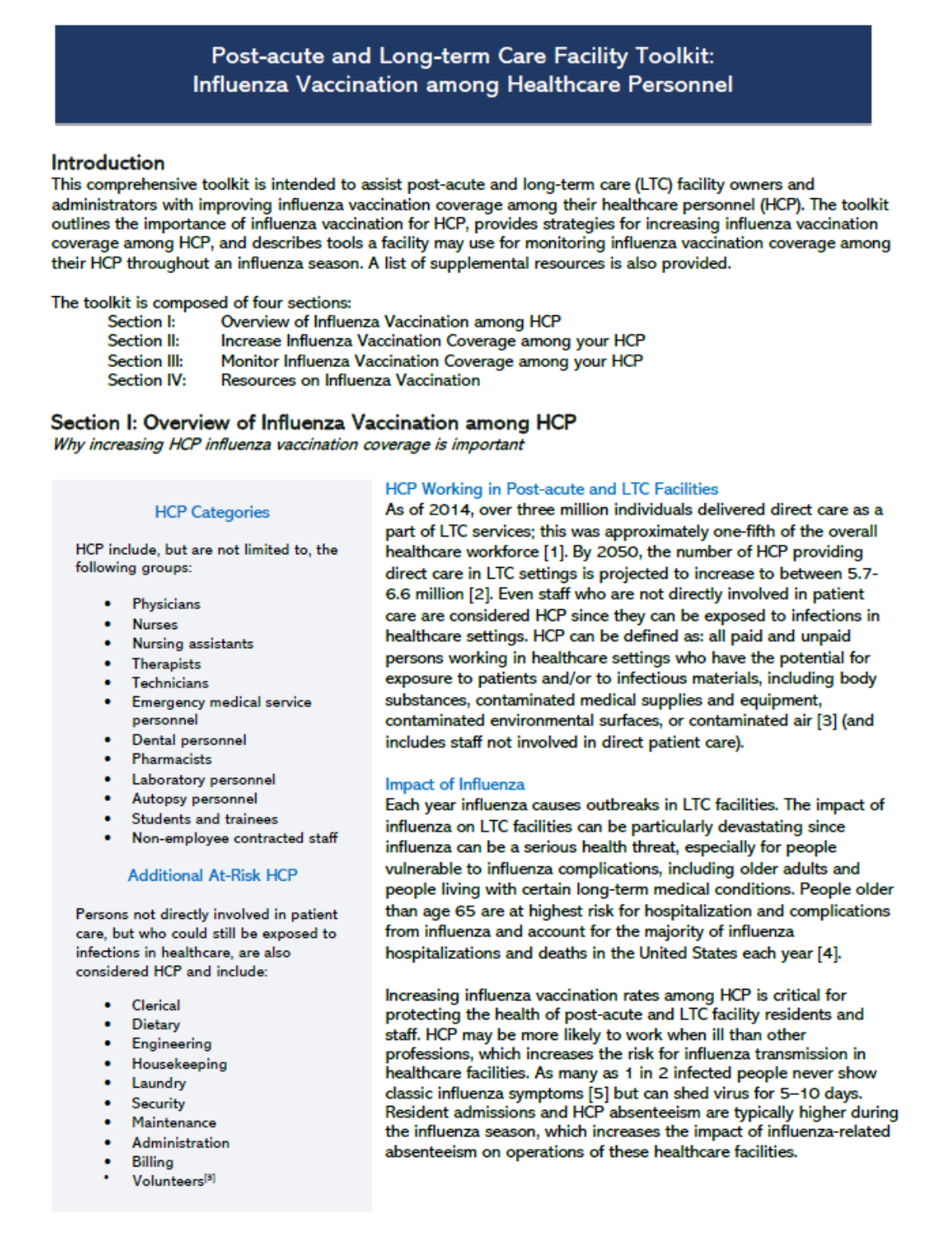 Post Acute and Long-Term Care Visitation Policy
Limit visitation and exclude ill persons from visiting the facility via posted notices.
Consider restricting visitation by children during community outbreaks of influenza.
Healthcare personnel and visitors who are identified with any illness symptoms should be excluded from the facility until their illness has resolved. 
Note -- older adults and other long-term care residents, including those who are medically fragile and those with neurological or neurocognitive conditions, may manifest atypical signs and symptoms of influenza virus infection (e.g. behavior change), and may not have fever.
Restrict healthcare personnel movement from areas of the facility having illness to areas not affected by the outbreak.
Administer the current season’s influenza vaccine to unvaccinated residents and healthcare personnel as per current New Jersey vaccination requirements.
Please note visitation restrictions may occur if there is a COVID outbreak.
Influenza in Home Health
Influenza in PACE Organizations
Implement an infection control plan that ensures a safe and sanitary environment and prevents and controls the transmission of disease and infection. 
Monitor staff and patient well-being at each point of contact to maintain responsibility for the care whether delivered by the PACE organization or contractors.
Track whether patients and staff have received an influenza vaccination. 
Use remote technology as appropriate, including for scheduled and unscheduled participant assessments, care planning, monitoring, communication and other related activities that would normally occur on an in-person basis.
Continue providing all required Medicare and Medicaid covered services.
Influenza in Hospice
Much higher risk for coming down with the flu. 
Vital for hospice patients and their caregivers to get the seasonal flu vaccine.
Staff should use a mask, gloves and other PPE as appropriate.
Continue infection control measures to reduce transmission, including following standard and droplet precautions.
Immediately report any suspected or new cases as required under state and federal requirements.
Influenza vs. COVID
Influenza (flu) and COVID-19 are both contagious respiratory illnesses, but they are caused by different viruses. COVID-19 is caused by infection with a coronavirus first identified in 2019. Flu is caused by infection with a flu virus (influenza viruses).
From what we know, COVID-19 spreads more easily than flu.
Compared to flu, COVID-19 can cause more serious illnesses in some people. COVID-19 can also take longer before people show symptoms, and people can remain contagious for longer periods of time.
You cannot tell the difference between flu and COVID-19 just by looking at the symptoms alone because they have some of the same symptoms. That’s why testing is needed to tell what the illness is and to confirm a diagnosis. Testing is also important because it can reveal if someone has both the flu and COVID-19 at the same time. https://www.cdc.gov/flu/symptoms/flu-vs-covid19.htm 
The same public health measures, such as hand hygiene and good respiratory etiquette (coughing into your elbow or into a tissue and immediately disposing of the tissue), are important actions all can take to prevent infection.
Recommendations
Pediatric Vaccination Considerations
Influenza Coding and Documentation
Influenza A is not the same as Novel Influenza A
Influenza A is just regular seasonal influenza and coded to:
J10- , Influenza due to identified influenza virus or 
J11- , Influenza due to unidentified influenza virus. 
Influenza A is often documented as being diagnosed on the basis of a nasal swab. 
Coders should also reference, AHA Coding Clinic for ICD-10-CM/PCS Q4 2017 for more guidance on code assignment.
Guidelines for Coding Influenza
See ICD-10-CM Official Guidelines for Coding and Reporting: Section I:C.10.c: Influenza due to certain identified influenza viruses. 
Coder will only code confirmed cases of influenza due to certain identified influenza viruses , although no lab confirmation is necessary. 
The provider must document influenza “due to certain identified influenza viruses” or “other specified Influenza” or the coder will code unspecified Influenza.  
The coder will not query for a more specific type of Influenza unless there conflicting documentation as to the type of influenza.
The coder will not code from lab results, but could query for a cause and effect relationship between the type of influenza and the lab result.
ICD-10-CM Official Guidelines for Coding and Reporting: Section I:C.10.c
“Influenza due to certain identified influenza viruses 
Code only confirmed cases of influenza due to certain identified influenza viruses (category J09), and due to other identified influenza virus (category J10). This is an exception to the hospital inpatient guideline Section II, H. (Uncertain Diagnosis). 
In this context, “confirmation” does not require documentation of positive laboratory testing specific for avian or other novel influenza A or other identified influenza virus. However, coding should be based on the provider’s diagnostic statement that the patient has avian influenza, or other novel influenza A, for category J09, or has another particular identified strain of influenza, such as H1N1 or H3N2, but not identified as novel or variant, for category J10. 
If the provider records “suspected” or “possible” or “probable” avian influenza, or novel influenza, or other identified influenza, then the appropriate influenza code from category J11, Influenza due to unidentified influenza virus, should be assigned. A code from category J09, Influenza due to certain identified influenza viruses, should not be assigned nor should a code from category J10, Influenza due to other identified influenza virus.“
Influenza Documentation
Novel Influenza A is either H1N1 or H5N1 which are both animal-borne influenzas (either swine or bird in origin) and are coded to the J09- category. A diagnosis of either H1N1 or H5N1 would likely generate a lot of interest in your facility (and your community).

The ICD-10 index can be a little confusing in this area. The entire phrase “Novel Influenza A H1N1 (or H5N1)” should be documented in the medical record before you proceed to using the J09- codes.
Novel Influenza A Clinical Indicators
Novel influenza A virus infection in humans cannot be diagnosed by clinical signs and symptoms alone; laboratory testing is required. 

Novel influenza A virus infection is usually diagnosed by collecting a swab from the nose or throat of the sick person during the first few days of illness. 

This specimen is sent to a lab; the laboratory looks for avian influenza A virus either by using a molecular test, by trying to grow the virus, or both.
ICD CODING Influenza
The following codes should be used for Influenza

*** CODE ONLY IF CONFIRMED
ICD CODING COVID -19
COVID Like Illness vs. Influenza Like Illness
COVID-like illness (CLI) is defined as fever and cough or dyspnea (shortness of breath, difficulty breathing, etc.) or the presence of coronavirus diagnosis codes and not the diagnosis of another specified respiratory pathogen (influenza, parainfluenza and RSV). 
Influenza-like illness (ILI) is defined as fever (> 100°F [37.8°C], oral or equivalent) and cough and/or sore throat (in the absence of a known cause other than influenza). Influenza-like illness (ILI) is defined as fever (> 100°F [37.8°C], oral or equivalent) and cough and/or sore throat (in the absence of a known cause otherthan influenza). For long term care facilities, fever is defined as 2°F above baseline temperature. ILI Activity from long term care (LTC) facilities and absenteeism data from schools is collected in the ILI Module of the Communicable Disease. 

Diagnostics Laboratory testing: Real-time polymerase chain reaction (PCR) results for influenza (AH1N1, AH3N2, and B) are obtained from electronic laboratory transmission submitted by acute care, commercial and public health laboratories to CDRSS. Rapid influenza test data and respiratory syncytial virus data are acquired from facilities reporting via the National Respiratory and Enteric Virus Surveillance System (NREVSS) or CDRSS ILI module.
COVID-19 Bivalent Booster
The COVID-19 bivalent booster is now the only FDA and CDC approved booster for COVID-19. The previous monovalent boosters are no longer in use.

The Pfizer bivalent booster is recommended for individuals age 12 and older

The Moderna bivalent booster is recommended for individuals age 18 and older

The bivalent booster offers protection against serious illness and may prevent infection withCOVID-19 Omicron variants, as well as the earlier COVID-19 variants.

  Getting a COVID-19 vaccine after you recover from COVID-19 infection provides added protection against COVID-19.

   People who are moderately or severely immunocompromised have different recommendations for COVID-19 vaccines.

   COVID-19 vaccine and booster recommendations may be updated as CDC continues to monitor the latest data. Stay Up to Date with COVID-19 Vaccines Including Boosters | CDC
Coadministration of Vaccines
CDC has stated that a COVID-19 vaccine or booster and a flu vaccine can be administered at the same time if an individual is eligible and the timing coincides.
Even though both vaccines can be given at the same visit, people should follow the recommended schedule for either vaccine: If you haven’t gotten your currently recommended doses of COVID-19 vaccine, get a COVID-19 vaccine as soon as you can, and ideally get a flu vaccine by the end of October.
Providers should check current CDC COVID-19 vaccination guidance for updated information concerning coadministration.
Webinar: Thursday, September 8, 2022 – 2022-2023 Influenza Vaccination Recommendations and Guidance on Coadministration with COVID-19 Vaccines (cdc.gov)
Additional Resources
Summary of Recommendations (cdc.gov)
Post-acute and Long-term Care Facility Toolkit: Influenza Vaccination among Healthcare Personnel | Seasonal Influenza (Flu) | CDC
Frequently Asked Influenza (Flu) Questions: 2022-2023 Season | CDC
Information for Health Professionals | CDC
https://www.cdc.gov/vaccines/hcp/acip-recs/vacc-specific/flu.html
https://emergency.cdc.gov/coca/calls/2022/callinfo_090822.asp
https://emergency.cdc.gov/coca/calls/2022/callinfo_091322.asp
https://apic.org/Resource_/TinyMceFileManager/consumers_professionals/APIC_IPandYou_YouAreImportant.pdf 
https://apic.org/Resource_/TinyMceFileManager/IP_and_You/IPandYou2012/APIC_IPYou2012_LongTermCare_LrgPstr.pdf 
https://apic.org/consumers/materials-for-healthcare-facilities/ 
https://www.cdc.gov/flu/pdf/professionals/interim-guidance-outbreak-management.pdf